Počátky lotyšského písemnictví
Počátky lotyšského písemnictví
Počátky lotyšského písemnictví spadají do první poloviny 16. století. Jsou to tři rukopisné verze modlitby Otčenáš:

Gisbertův Otčenáš (Gisberta tēvreize)

Brunův Otčenáš (Bruno tēvreize)

Grunauův Otčenáš (Grūnava tēvreize)
Gisberta tēvreize
Text vepsán do knihy Agenda siue benedictio(n)ale (vydána v Lipsku, 1507), nalezen v roce 1955

Dotyčný výtisk se nachází ve Švédsku, v knihovně Uppsalské univerzity

Datace rukopisného textu v rozmezí 1507-1540
Bruno tēvreize
Text nalezen roku 1955 v jednom starém rukopisu ve Švédsku, v královské knihovně v Stockholmu

Datace rukopisného textu v rozmezí 1520-1529
Grūnava tēvreize
Text v rukopisu Pruské kroniky Simona Grunau (Simon Grunaus Preußische Chronik), který se nacházel v Královecké univerzitní knihovně. Grunau svou kroniku napsal cca 1510-1526

První publikace (včetně lotyšské modlitby) v roce 1875 Adalbertem Bezzenbergrem

Datace rukopisného textu alternuje mezi 1480-1500 nebo mezi lety 1521-1531

Grunau se domníval, že podává pruské znění modlitby, ale de facto zachytil lotyštinu.
První tištěný lotyšský text
Hāzentētera tēvreize (Hasentöterův Otčenáš)

Vytištěno roku 1550 v 2. vydání Cosmographia Sebastiana Münstra
První dochované lotyšské knihy
Kontext: od roku 1561 patřila část původního Livonska pod Litevské velkoknížectví jako tzv. Livonské vévodství (na mapě vyznačené šedou barvou). Katolická církev se snažila o katolickou katechizaci místních obyvatelů. 
Zbytek Livonska ale byl luteránský a na tomto území vycházely konkurenční luteránské tisky. Vznik prvních lotyšských knih odráží toto náboženské soupeření.

Jsou celkem spolehlivé zmínky o existenci lotyšských knih resp. textů ze začátku 16. století, ale samotné knihy se nedochovaly. Nejstarší dochované lotyšské tisky představuje následující slide.
První dochované lotyšské knihy
První dochovaná kniha je z roku 1585, jedná se o překlad katolického jezuitského katechismu Petra Canisia. Plný název lotyšské verze:
Catechismus catholicorum. Istige pammacischen no thems Papreksche Galwe gabblems Christites macibes, Vilnius, 1585.
Kontext: Papežský nuncius Antonio Posevino inicioval vydání lotyšského překladu katechismu Petra Canisia (nejpopulárnějšího katolického katechismu 16. století).
První dochované lotyšské knihy
Druhá dochovaná kniha je luteránský katechismus Martina Lutera, tzv. Enchiridion, z roku 1586:

Enchiridion. Der kleine Catechismus [...] Nun aber aus dem Deutschen ins undeutsche gebracht [...], Königsberg, 1586.

Kontext: Tisk knihy objednal a financoval livonský vévoda Gotthard von Kettler.
Počátky litevského písemnictví
Malá (Pruská) a Velká Litva
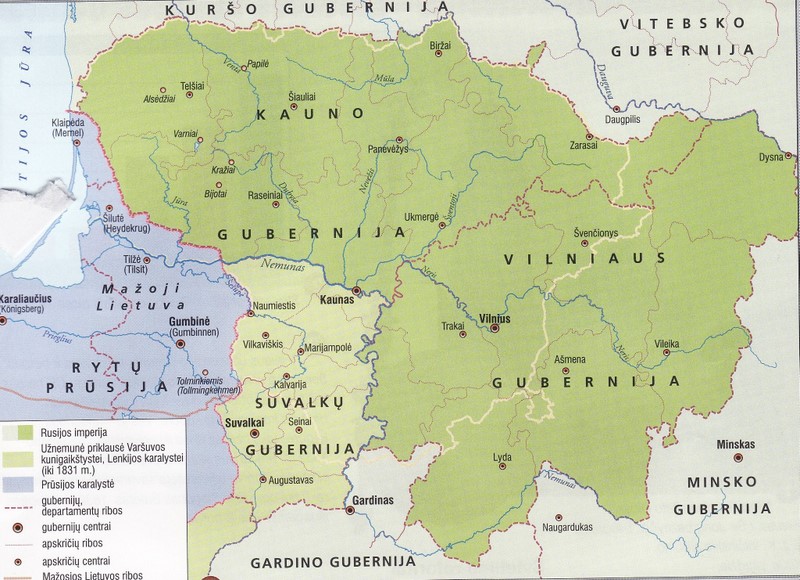 Počátky písemné litevštiny
První souvislý litevský text:

Rukopisný Otčenáš (litevsky Tėve mūsų),
datuje se do cca. 1504-1525

Text je vepsán do knihy Tractatus sacerdotalis, 1503, Strassburg

Nachází se ve Vilniusu, v knihovně Vilniuské univerzity.

http://lietuvos.istorija.net/lituanistica/tevemusu1503.htm
První litevská KNIHA
Luteránský Catechismus, 1547, Královec 

Editor: Martynas Mažvydas

Kniha vznikla na zakázku Albrechta Braniborského 

PŘÍMÁ souvislost s reformací.

Konkurence Malé a Velké Litvy

Počátek SOUVISLÉ litevské literární tradice.
První litevská KNIHA
Luteránský Catechismus, 1547, Královec 
Editor: Martynas Mažvydas

Litevská předmluva: první báseň v litevštině „Knižky sami promlouvají na Litevce a Žemaity“

Akrostich (první písmena každého řádku)
První dvě litevské knihy na VELKÉ Litvě
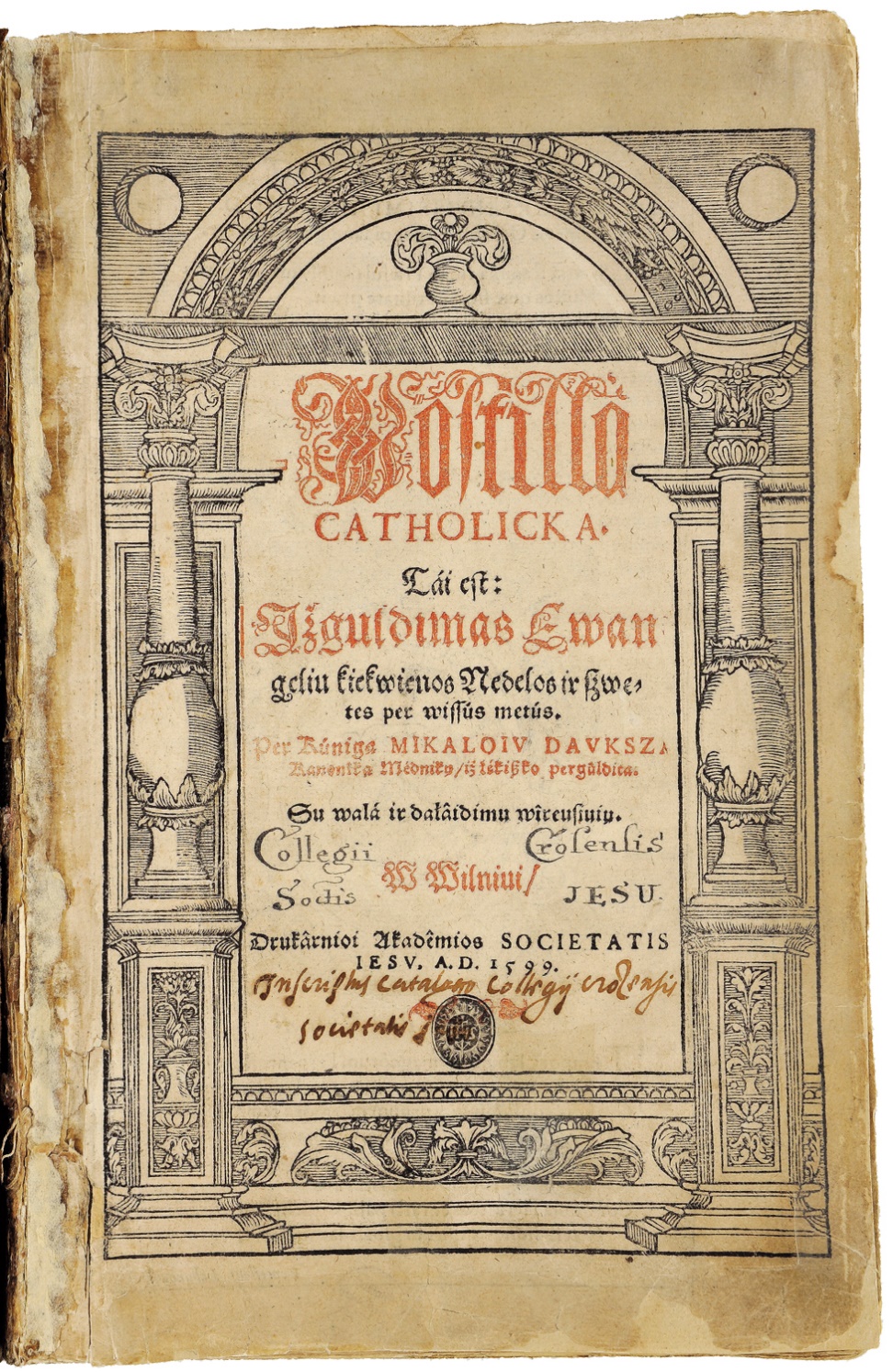 Katolický Katechismus, 1595, Vilnius
Katolická Postilla, 1599, Vilnius

Editor: Mikalojus DAUKŠA

PŘÍMÁ souvislost s protireformací.

Konkurence Malé a Velké Litvy

Počátek SOUVISLÉ litevské literární tradice.
Východobaltské jazyky: litevština a lotyština
https://www.youtube.com/watch?v=BTHwUfKmx6s&t=66s&ab_channel=%C5%A0iauli%C5%B3universitetas
Východobaltské jazyky: litevština a lotyština
Východo-baltština

Litevština               Lotyština
                                                             
     Přízvuk                      pohyblivý              pevný (na 1. slabice)
                                       
Původní k', g':                k', g'            →            c, dz
                                          kelti         (zvedat)      celt
                                         gerti         (pít)             dzert

Krácení koncovek:          NE                                ANO
                                         vyras       (muž)             vīrs
			       eglė          (smrk)           egle
                                      aš darau   (já dělám)     es daru
Východobaltské jazyky: litevština a lotyština
Východo-baltština

Litevština               Lotyština
                                                             
Posesivní konstrukce: Aš turiu brolį            Man ir brālis 
                                     (Já mám bratra)          (Mně je bratr)

Debitiv:                            [Není]                 Man ir jāiet mājās
                                                               (Mně je jít domů, tzn. musím jít domů)